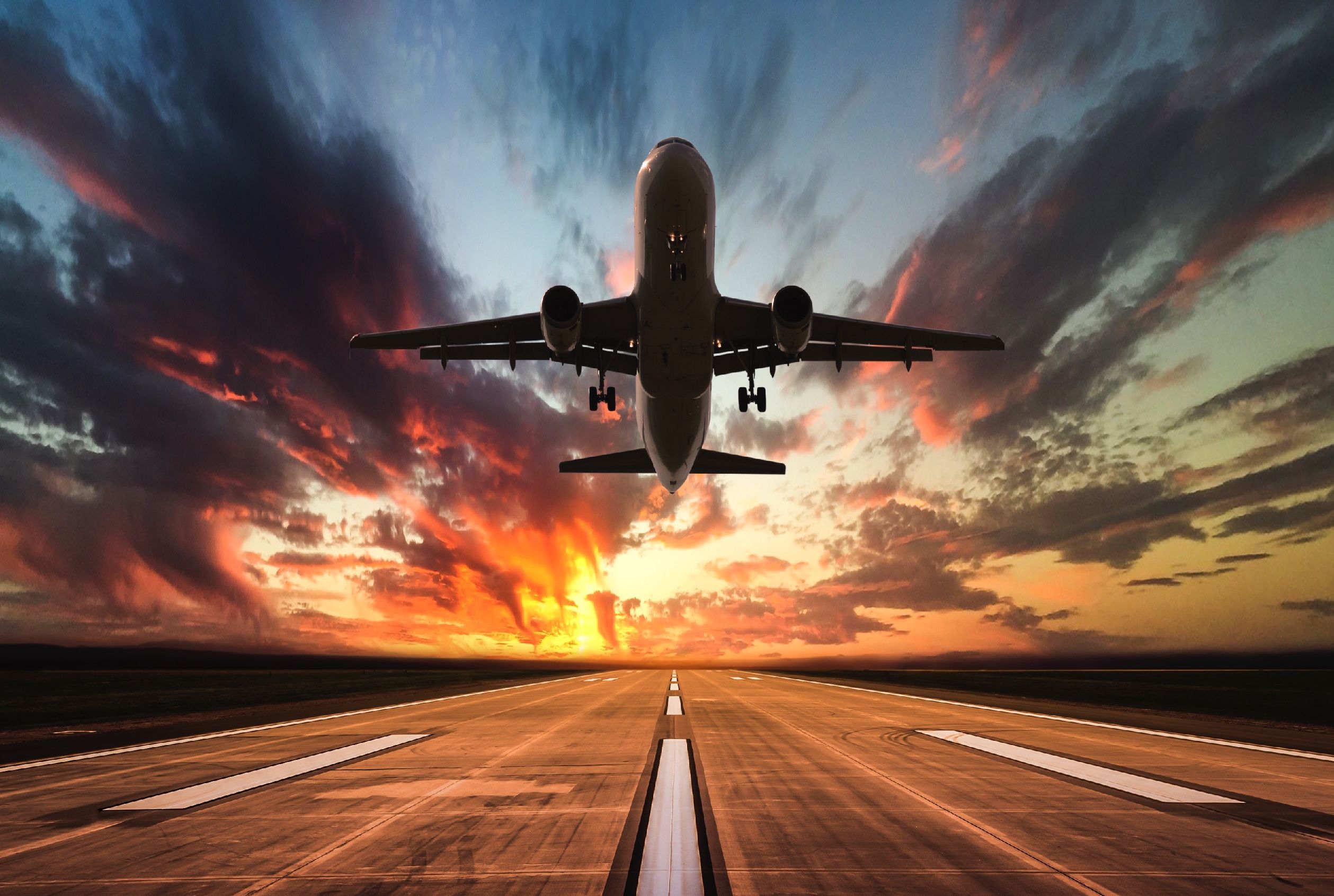 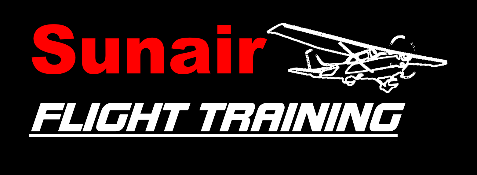 Principles of Flight
- PERFORMANCE
The following content is in A4 size enabling the content to be printed easily.
Content copyrighted by Sunair Aviation Ltd.
LIFT / DRAG RATIO
L = CL  ½ V2  S
CL
CD
D = CD  ½ V2  S
CL/CD
L
TR
Minimum  
= best L/D ratio
Stall

D
0       4	           16    AOA
The lower the value of  the flatter the glide will be (best range).
MINIMUM DRAG SPEED
The speed for minimum drag normally occurs at 4 ⁰ AoA.
STRAIGHT & LEVEL
GLIDE DESCENT
R
L
L
Lift 
reduced
D
D
T
FCW
W1
W
W
4° AOA x 100kts
L =  AOA  x    Airspeed
4° AOA x 65kts
IDEAL AEROFOIL
No such thing as the ideal aerofoil. Every design is a compromise.
Characteristics
High CL max
- Low stall/landing speed 
  (agricultural aircraft)
High L/D ratio
- Maximum range
Low CD min
- High top speed
  (streamlined)
Small C of P movement
- Lighter wing construction
  (less structural stresses)
Sufficient depth
- Greater wing strength
  (thicker spar)
CL max
CL
Stall
16   AOA
CD
CD
minimum
0		 16  AOA
LAMINAR FLOW AEROFOIL
A LFA is a high speed, low drag aerofoil that is almost symmetrical.
50%
LFA
LFA
Max thickness
CL
30%
GP
GP
Laminar flow
Max thickness
GP
-4    0	             16  AOA
Advantages				Disadvantages
- Laminar flow lasts longer		- Sensitive to surface condition
- Less skin friction drag at		- Unpredictable stall characteristics
  higher speeds				- Higher stall speed
						- Lower CL maximum
FLYING FOR RANGE (PISTON)
Flying for range is travelling the greatest distance on a given amount of fuel.
Factors affecting range
Fuel   - More fuel = greater range
Speed - Higher GS = greater range
Drag  – Less drag = less fuel burn =
	  greater range

‘K’
W =   F x   D

W = Fuel onboard

F = Drag

Maximise distance by flying at min drag speed.

  PR =  Drag x TAS

Maximise range by flying at highest TAS vs PR ratio.
Total Drag
PR
Stall
Headwind
  Nil wind
    Tailwind
4 AOA	   IAS
Min drag
Best range	    TAS
Considerations
Weight	- Heavier = more power/higher IAS
Engine		- Low RPM & high manifold pressure
		- Mixture as lean as possible
Airframe	- Clean     Best L/D ratio
Wind		- Tailwind     Higher GS
Altitude	- No effect however best at FTH
		- PR and TAS both increase
C of G	- Rearward     Reduces negative lift from tailplane
FLYING FOR RANGE (TURBINE)
Flying for range is travelling the greatest distance on a given amount of fuel.
Factors affecting range
Fuel   - More fuel = greater range
Speed - Higher GS = greater range
Drag  – Less drag = less fuel burn =
	  greater range

‘K’
W =   F x   D

W = Fuel onboard

F = Drag

Maximise distance by flying at min drag vs speed ratio.

Note: This is different to propeller aircraft since turbofan/jet engines operate better at higher speed.
Total Drag / TR
Best range	    IAS
(Nil wind)
Considerations
Weight	- Heavier = more thrust/higher IAS
Airframe	- Clean
Wind		- Tailwind     Higher GS
Altitude	- Higher     Constant thrust, higher TAS
C of G	- Rearward     Reduces negative lift from tailplane
FLYING FOR ENDURANCE (PISTON)
Flying for endurance is flying for the longest possible time on a given amount of fuel.
Factors affecting endurance
Fuel
- More fuel = longer flight time
Consumption rate
- Less fuel burn = greater endurance

‘K’
W =   P x   T

P = Power

T = Time taken

Minimum power setting = minimum fuel consumption rate.

Considerations
Engine		- RPM, mixture as per flight manual
Airframe	- Clean configuration
Altitude	- Low as possible 
Weight	- Low weight 
Wind		- No effect
C of G	- Rearward is better
PR
Minimum
power
TAS
Maximum
endurance
FLYING FOR ENDURANCE (TURBINE)
Flying for endurance is flying for the longest possible time on a given amount of fuel.
Factors affecting endurance
Fuel
- More fuel = longer flight time
Consumption rate
- Less fuel burn = greater endurance

	Drag = Thrust required

Minimum drag equals minimum thrust required, i.e. minimum fuel consumption rate.

Note: Turbofan/jet aircraft best endurance is similar speed to propeller aircraft best range.

Considerations
Airframe	- Clean configuration
Altitude	- No effect 
Weight	- Low weight 
Wind		- No effect
C of G	- Rearward is better
Total Drag / TR
Minimum
thrust
IAS
Maximum
endurance
SPEED RANGE
The range of speeds we can fly the aircraft in straight and level.
Factors affecting speed range
  Weight  =   PR =   Speed range
  Drag	=   PR =   Speed range
  Altitude =   PR -    PA =   Speed range

           ‘K’
   Lift = AOA     IAS,        

   PR =   Drag    TAS
         ‘K’
   PR = Drag     TAS
	             ‘K’  
   PR =   Drag  TAS
PA
Power
Stall
PR
TAS
Min 
speed
Max 
speed
FACTORS AFFECTING PERFORMANCE
TAKEOFF / LANDING CONSIDERATIONS

Weight
- More weight → Slower acceleration,
  shallower climb angle
- Slower deceleration

Wind
- Headwind → Steep climb/descent angle
- Tailwind → Shallow climb/descent angle

Surface
- Soft surface → slow acceleration
- Less braking action

Slope
- Up slope → Slow acceleration/fast
  deceleration
- Down slope → Fast acceleration/slow
  deceleration
ISA - International Standard Atmosphere
At Mean Sea Level: Pressure - 1013.25 hPa, temperature - 15C, Air density – 1.225 kg/m³
ENGINE PERFORMANCE

Combustion
- Full rich gives high fuel flow
- Correct ratio → best performance
- Mixture is leaned as air density reduces
- Engine power is affected by air density

Air Pressure
- Higher pressure, 
  greater density





Air Temperature
- Lower temperature, greater density
WING / PROP PERFORMANCE

Lift = AoA x IAS
- IAS reduces while TAS remains
  constant – Lift reduces









↑ PR = Drag x ↑ TAS
- To keep IAS (Lift) constant, TAS & 
  power must be increased
100kts TAS
100kts IAS
10,000ft
100kts TAS
80kts IAS
Sea Level
100kts IAS
Warm Air – Less Dense
Cold Air – More Dense
80kts IAS
‘K’
Thrust		  100kts TAS